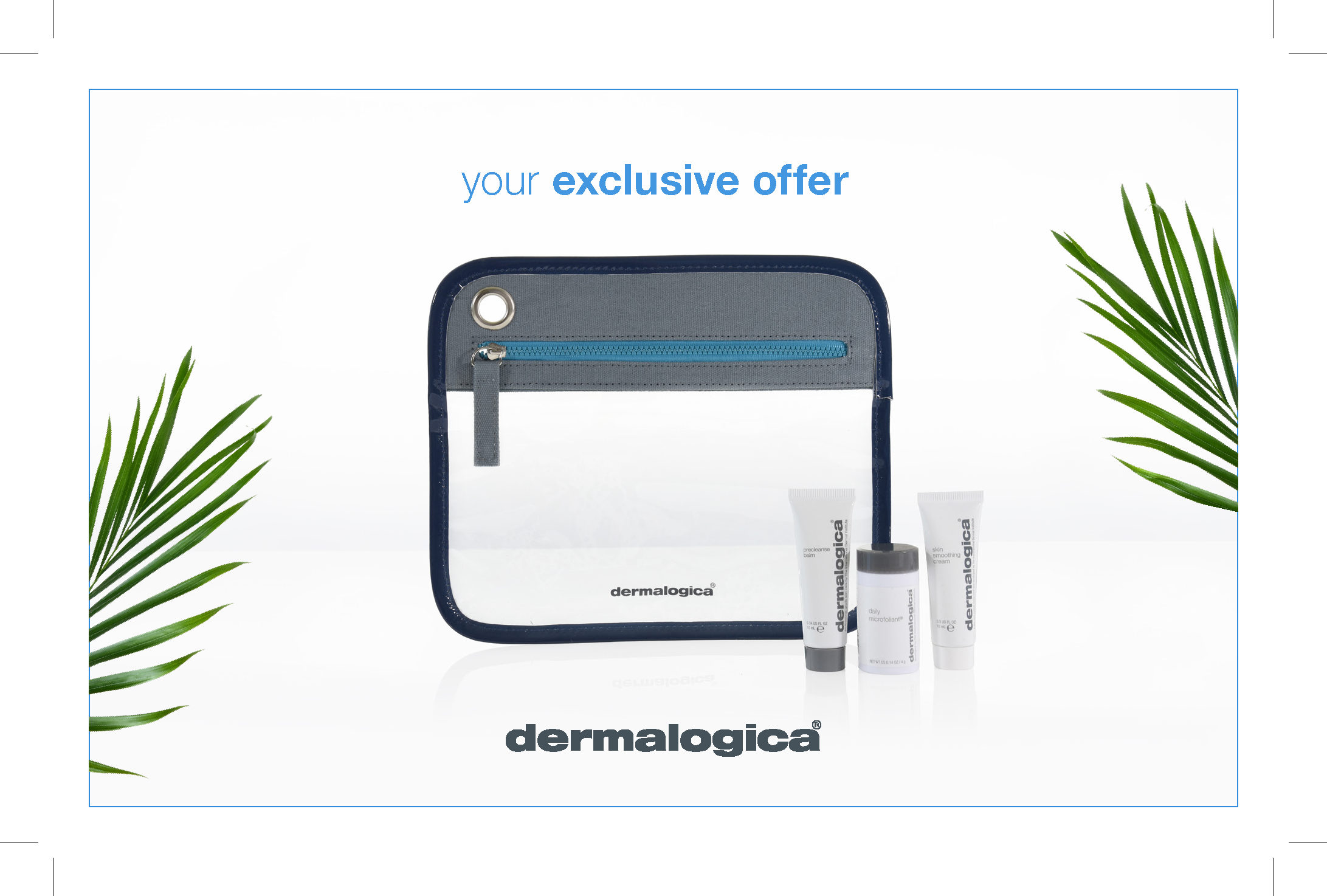 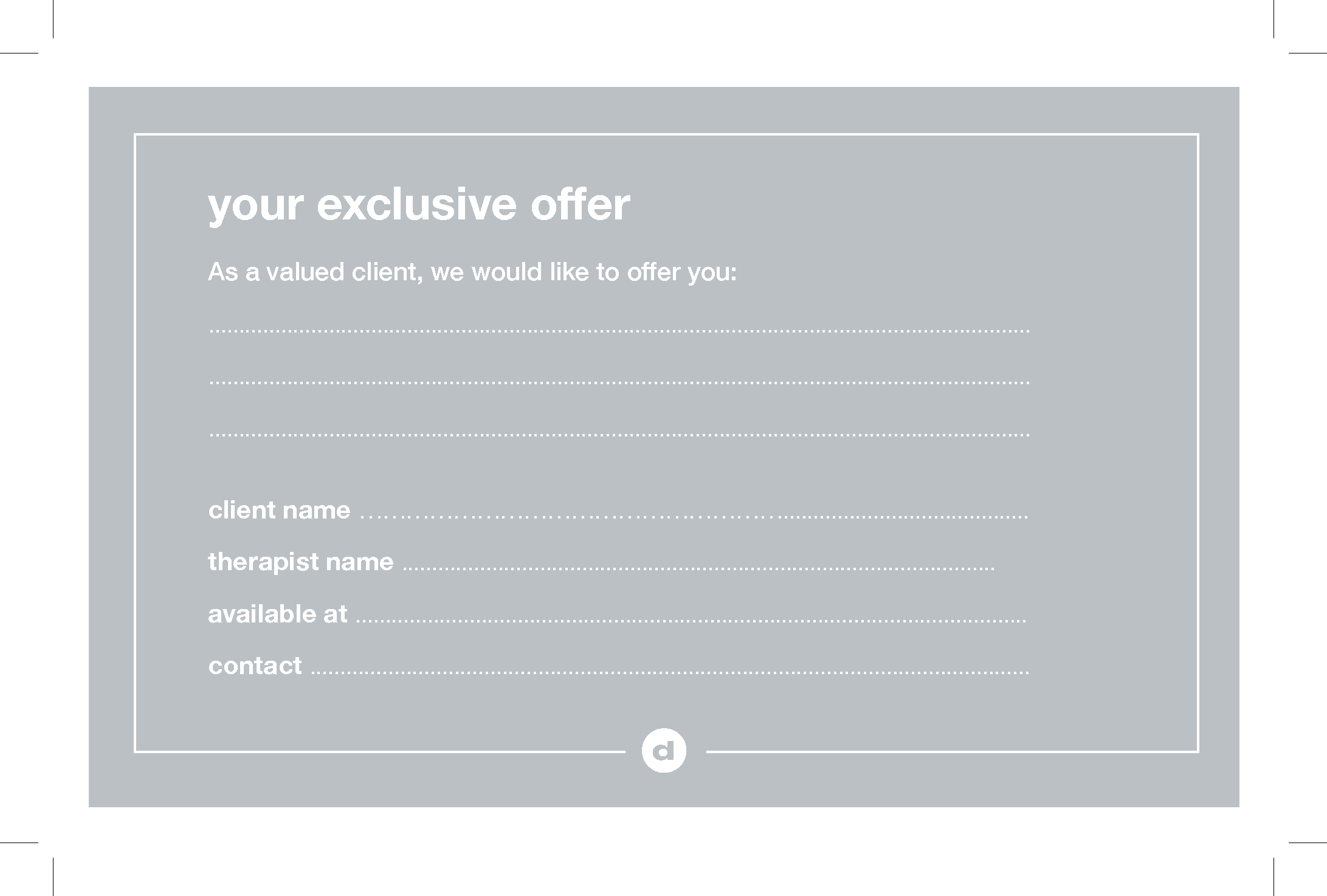 Type here…
Type here…
Type here…
Type here…
Type here…
Type here…
Type here…